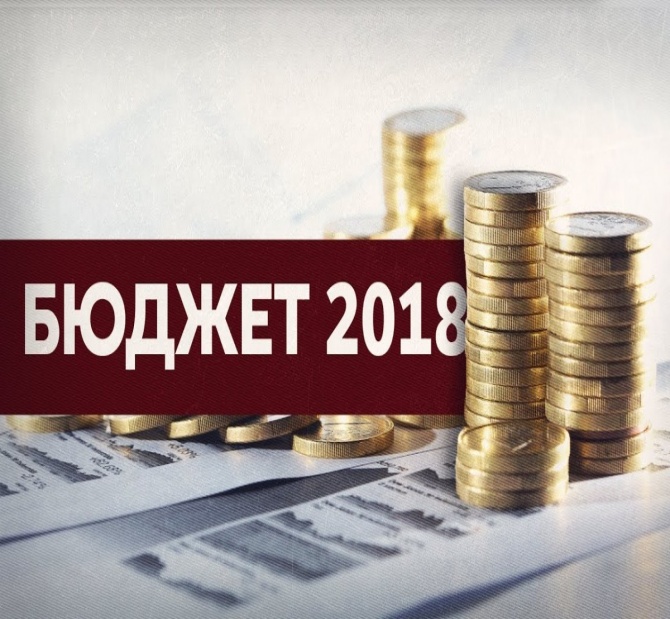 БЮДЖЕТ ДЛЯ ГРАЖДАН
Отчет об исполнении бюджета Елизаветовского сельского поселения Азовского района за 
2018 год
Уважаемые жители Елизаветовского сельского поселения!
Администрация Елизаветовского сельского поселения предоставляет вашему вниманию Отчет об исполнении бюджета Елизаветовского сельского поселения Азовского района за 2018 год в рамках проекта «Бюджет для граждан». 
	        	Надеемся, что представление бюджета и бюджетного процесса в понятной для жителей  форме повысит уровень общественного участия граждан в бюджетном процессе Елизаветовского сельского поселения. 

С уважением, Глава администрации Елизаветовского сельского поселения В.С. Луговой
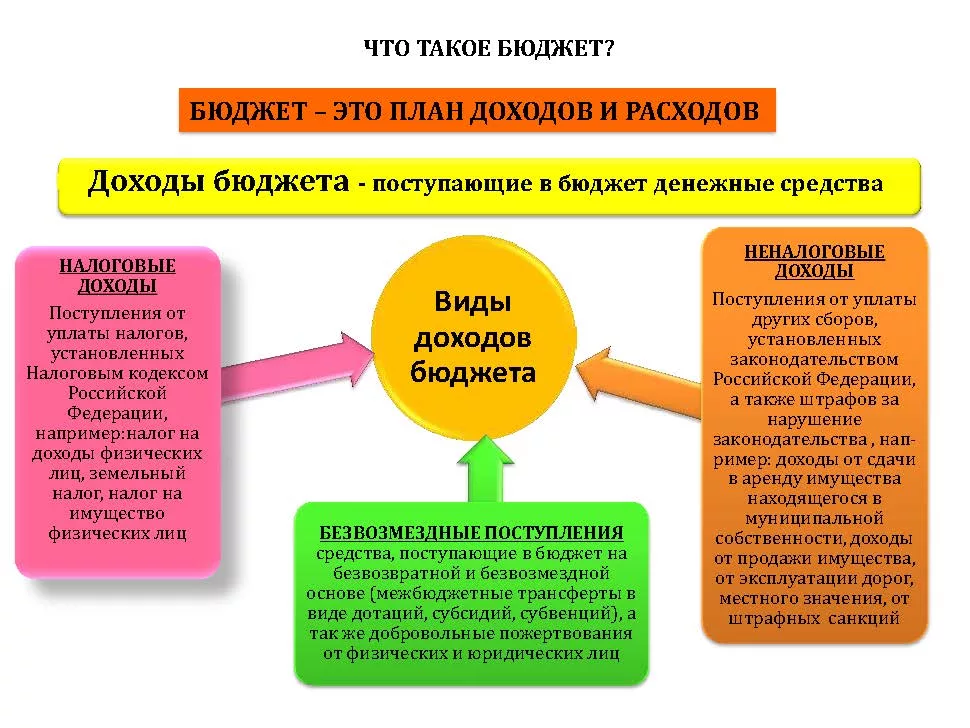 Реализация утвержденных Администрацией Елизаветовского сельского поселения основных направлений бюджетной и налоговой политики в 2018 голу
Направления бюджетной
политики
Результаты исполнения бюджета 
Елизаветовского сельского поселения
в 2018 году
Наращивание налогового
потенциала поселения
Доходы бюджета сельского
поселения в 2018 году исполнены в сумме
16 987,2 тыс. рублей или 122,3 % к плану.
Объем налоговых и неналоговых доходов в бюджета сельского поселения                                                                                          (тыс.руб.)
Анализ исполнения плана по налоговым и неналоговым доходам бюджета поселения  за 2018 год
Наименьший процент исполнения сложился по налогу на имущество физических лиц – 83,61 %от годового плана при прогнозируемом показателе не менее 95,5% от годового плана. Наилучшие показатели по исполнению доходной базы бюджета сложились по налогу на доходы физических лиц – 126,70 %.
Распределение безвозмездных поступлений за 2018 год
4. Расходы бюджета
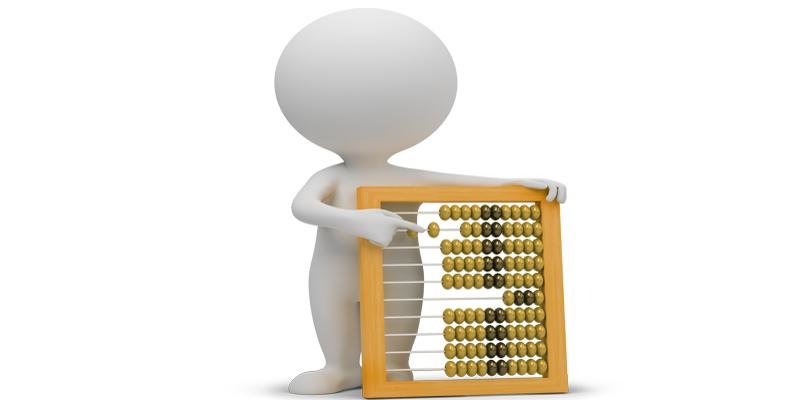 Анализ исполнения плана по программным расходам бюджета поселения  за 2018 год
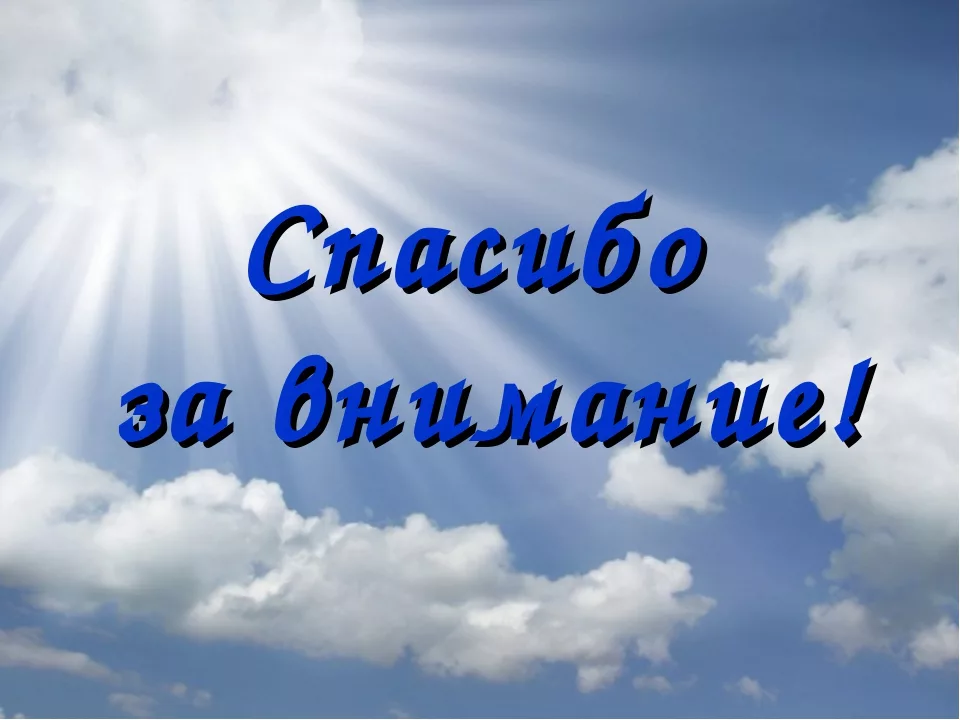